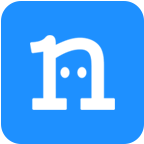 niki.ai
It’s that simple!
TATA AIG – BUSINESS PROPOSAL
NIKI.AI –  A CHAT-BASED UNIFIED TRANSACTIONAL INTERFACE
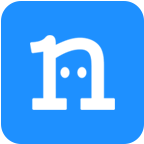 niki.ai – INTRODUCTION
WHAT DEFINES US?
100,000+
PRODUCT
VISION
MISSION
USERS
Enable one-to-one sales at scale
AI based bot to facilitate sales through a single chat interface
To be the layer of interaction between brands and consumers
27.5%
50+
Conversion Rate
BRANDS ASSOCIATED
*Substantially higher conversion than traditional web/app interface ~ <2%
48 mins
0.8 USD
AVG TIME SPENT ON MESSAGING PER USER PER DAY ~40%
AVERAGE COST OF PROCESSING A CALL
2
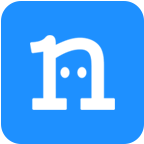 NIKI - HIGHLIGHTS
WHAT DEFINES US?
Instant Messaging

Based on Instant Messaging as a Platform of interaction
Advanced AI Capabilities

Experience built on state-pf-the-art NLP and Machine Learning Techniques
Niki.ai
Discovery Made Easy

ONE STOP SOLUTION - AI POWERED CHATBOT FOR COMMERCE WITH 40+ MERCHANT INTEGRATIONS
Unique AI capabilities to solve the discovery related concerns in E-Commerce

Transactions Made Easy
Platform Independent
Provide an end-to-end experience coupled with personalized recommendations

Can be extended into any platform – web/app integrations, social media channels, , OS, OEMs, etc
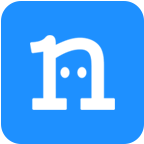 niki.ai
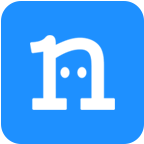 THE PROBLEM
HOW CAN INSURANCE COMPANIES ENABLE ONE-TO-ONE SALES AT SCALE & AUGMENT MARKETING CHANNELS
Lack of personalized digital sales agents

Insurance companies spend millions of dollars on insurance agents, with the average cost per month being over 10,000$ per agent

An insurance agent is not as accessible to customers

Avg cost per customer query resolution (pre-sales/post sales engagement) is ~4.5$, which over their life cycle becomes ~50$. This may or may not even lead to sales

Deployment of manual call/chat agents limits scale of operation and is cost intensive
4
[Speaker Notes: Conversion rates <-> highlight
Avg. cost of processing an order % + % time ppl spend on a chat platform]
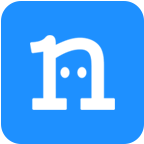 THE SPECIFICS
HIGHLIGHTS AND ADVANTAGES OF THE CHATBOT
Highlights
Advantages
I
II
Intuitive & Interactive
Diverse Text Handling

Consumer Friendly

Compliance Friendly

Stateful Dialog Handling
Tips & Utterances
Consistent Experience

Highly Scalable
III
IV

Better RoI
5
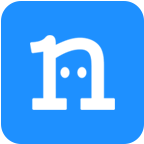 CHATBOTS IN INSURANCE - POSSIBILITIES
OPPORTUNITIES FOR CHATBOTS IN INSURANCE SPACE






Sale
Recommendation
Discovery
Post Sale
Engagement & Retention
Re-Sale
6
[Speaker Notes: Customer Life time value
Up sell + cross sell
Re-engage – cross sell, up sell, life event (marriage, divorce,..)

Post sale – soft sell + happy anniversary(policy review) cross sell

Major painpoint is communication between sale to sale and leverage this engagemet by better communication (that too happens with an agent). Agents aren’t incentivized for consumer engagement and only for next sale.]
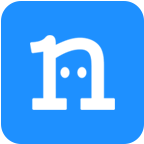 SERVICES ON CHAT
A GLIMPSE OF THE SERVICES TO OFFER ON CHAT
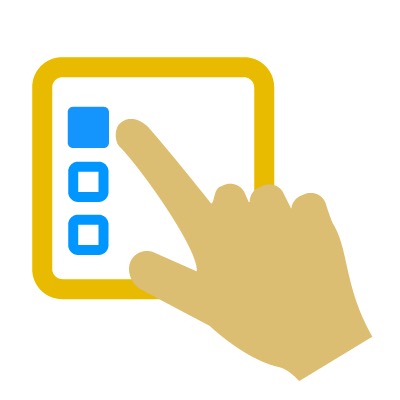 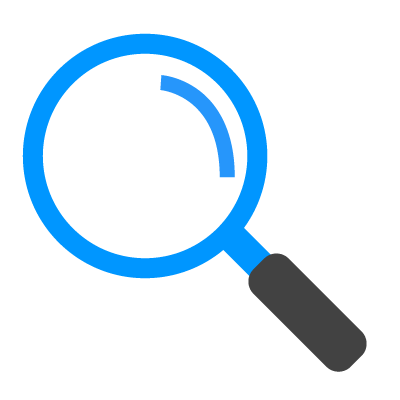 DISCOVER SERVICES
PROVIDE RECOMMENDATIONS
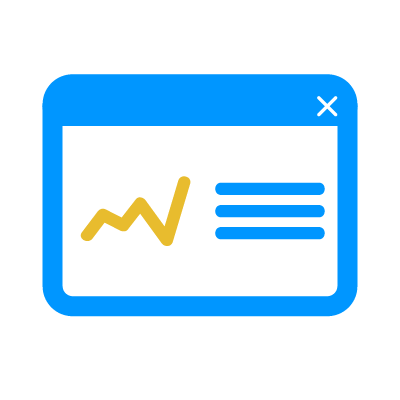 Discover services (Insurances) offered by just chatting in free text.

E.g., “ I’m looking for a Health Insurance ”
Helps users figure out the optimal Insurance plan via recommendation

E.g.: “ Suggest me a cheapest Health Insurance ”
IN-DEPTH COMPARISIONS
Helps users figure compare and contrast the various options available on the platform based on the attributes provided.

E.g.: “ Compare by plans (Silver, Silver Plus, Gold, Platinum and Senior Plan) etc.”
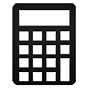 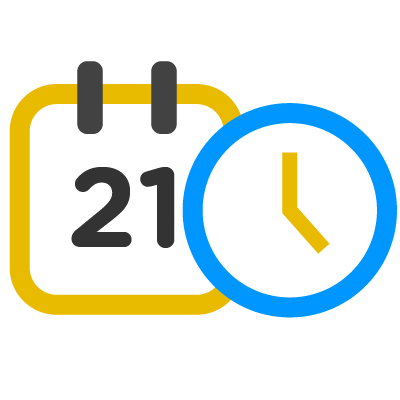 CALCULATE/PAY PREMIUM
SET UPDATES / REMINDERS
The users can track the Dates to fill premium of their insurances through instant reminders
The users can effortlessly estimate the Premiums, Insurance Eligibility criterion over chat.
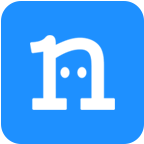 niki.ai
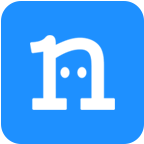 NIKI SDK – THE SPECIFICS
HIGHLIGHTS OF THE CHAT INSTANCE ON WEB
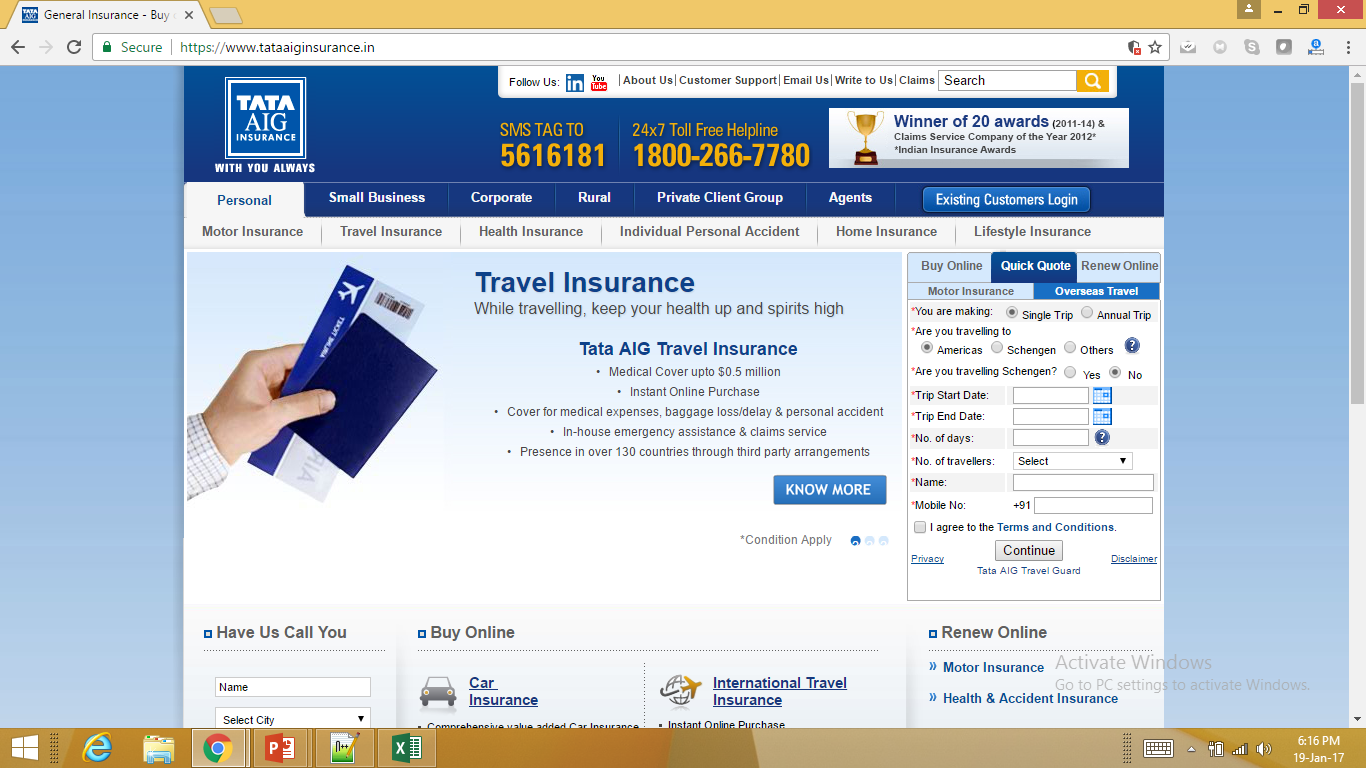 KEY POINTERS OF NIKI CHAT SDK

Small plug-n-play SDK (under 500 kb)
One-time authentication (needed for personalized experience)
Powered via Artificial Intelligence (Machine intelligence)
Instant replies (completely automated)
Human-like conversation (dialog manager)
Personalized recommendation (based on user preference)
Chat with multiple users simultaneously (SOA to handle scale)
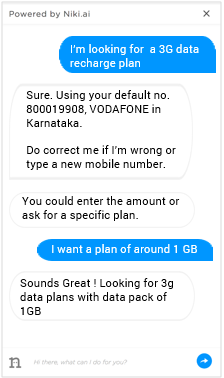 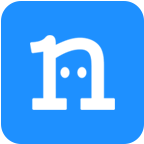 niki.ai
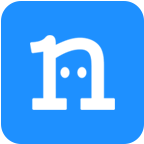 NIKI SDK – CURRENT IMPLEMENTATIONS
CURRENT INTEGRATIONS OF NIKI SDK
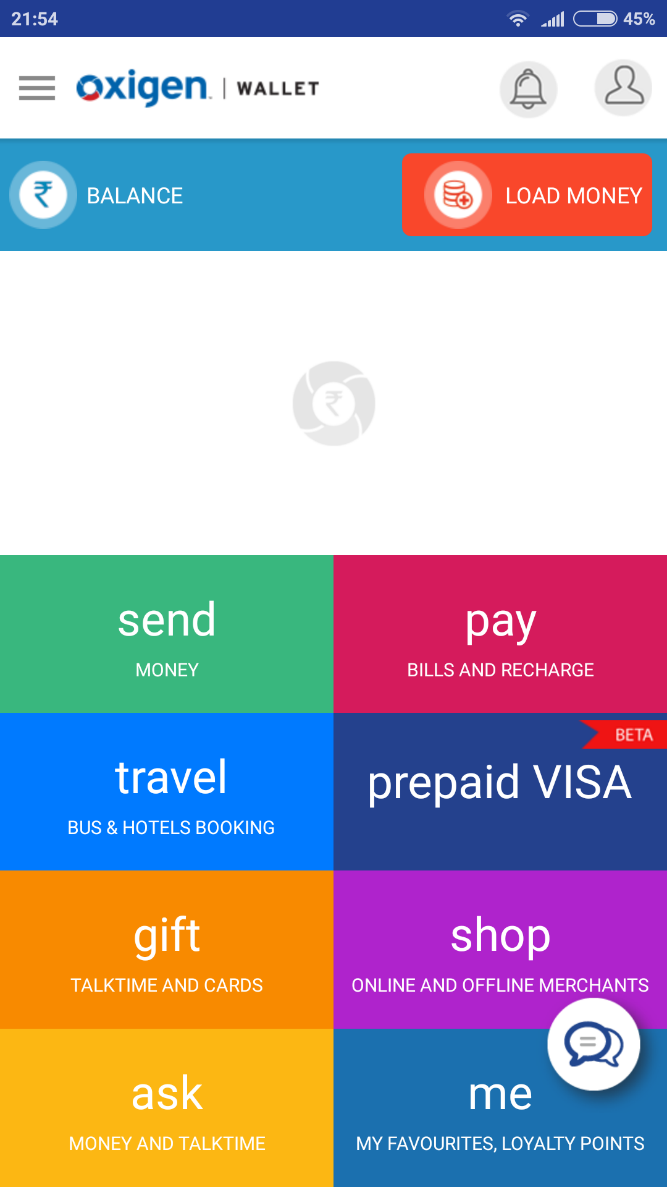 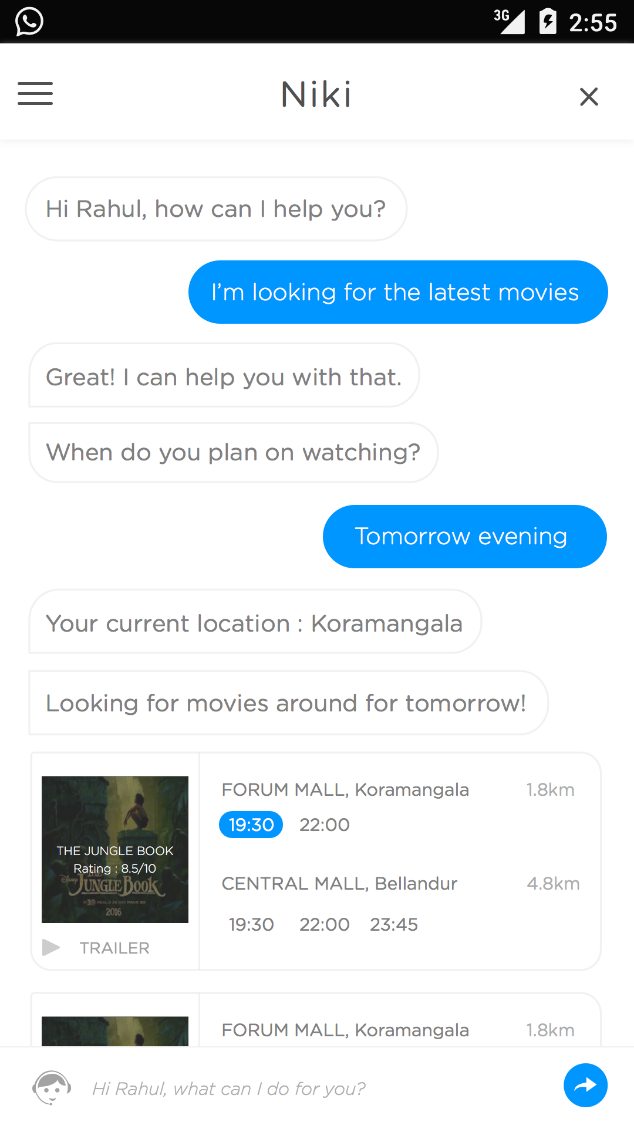 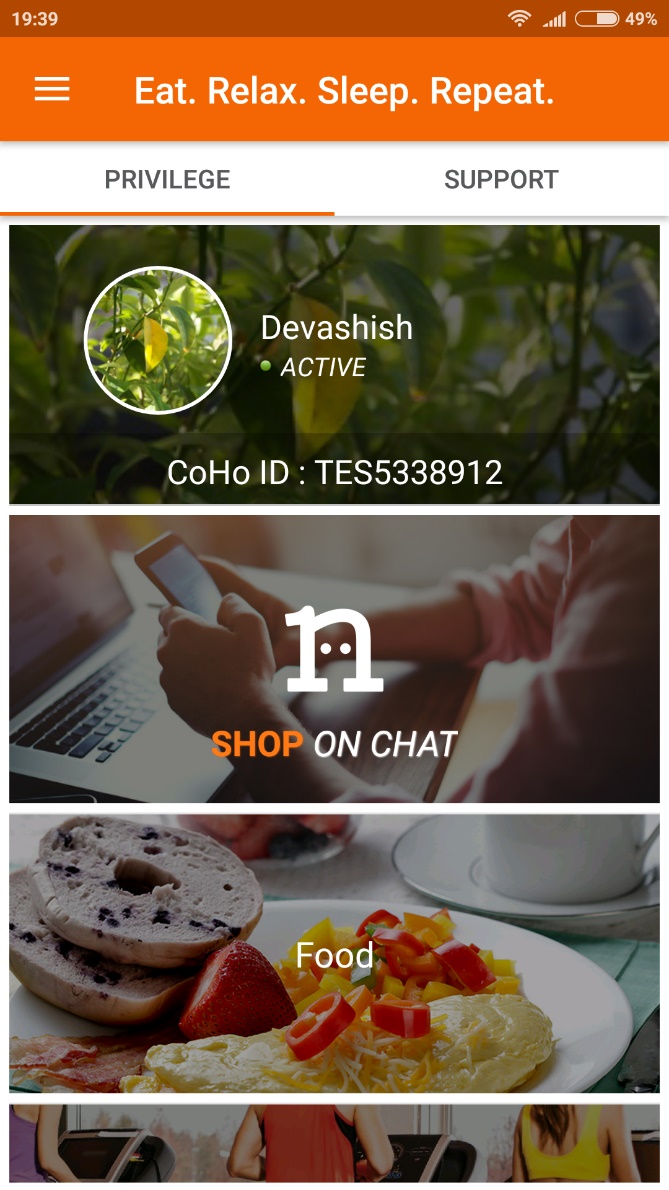 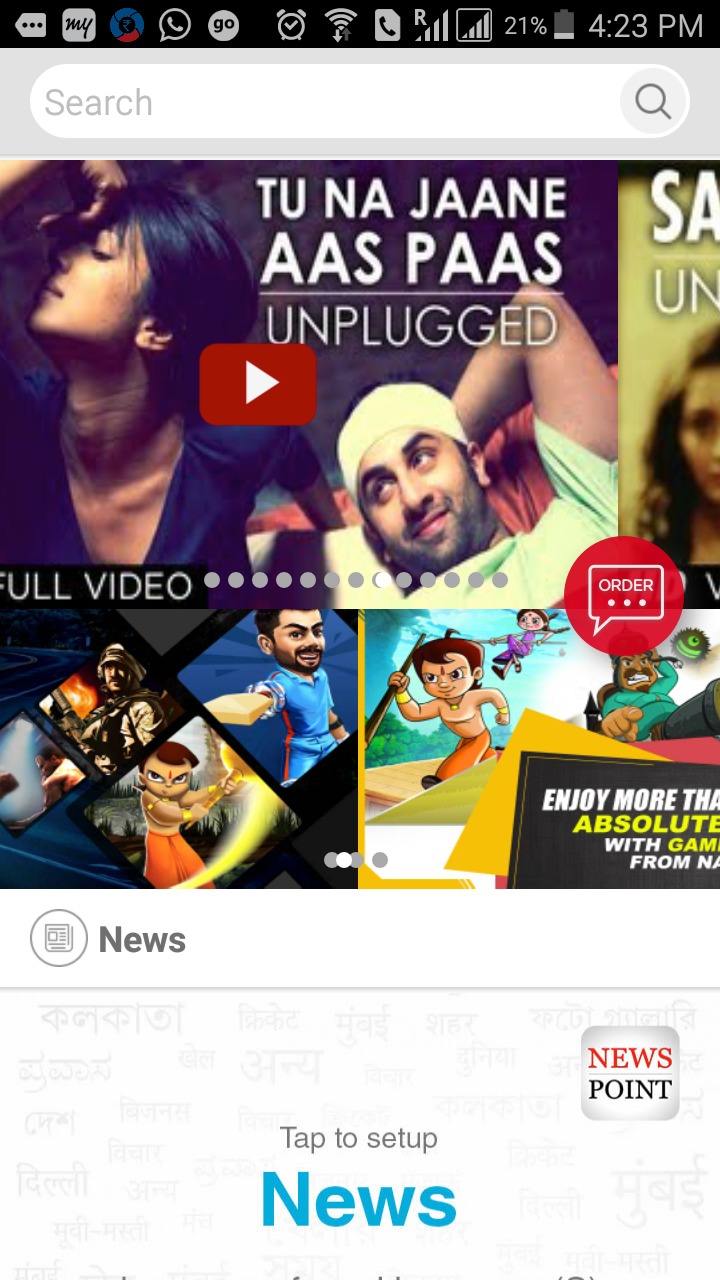 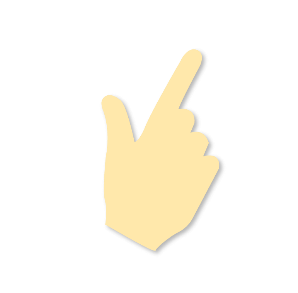 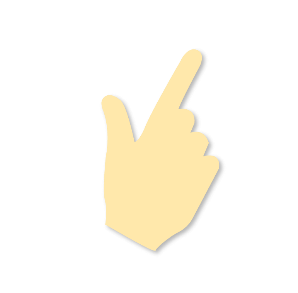 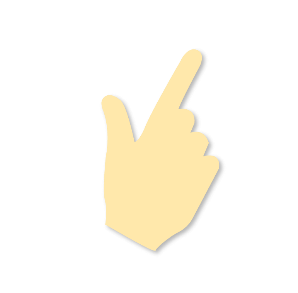 Chat Interface - Discovery
Intex OEM
Coho Resident App
Oxigen Wallet
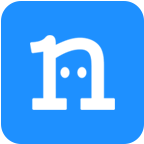 niki.ai
NIKI – THE MESSENGER BOT
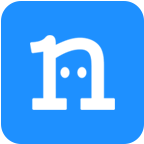 SUCCESS STORY OF THE MESSENGER BOT
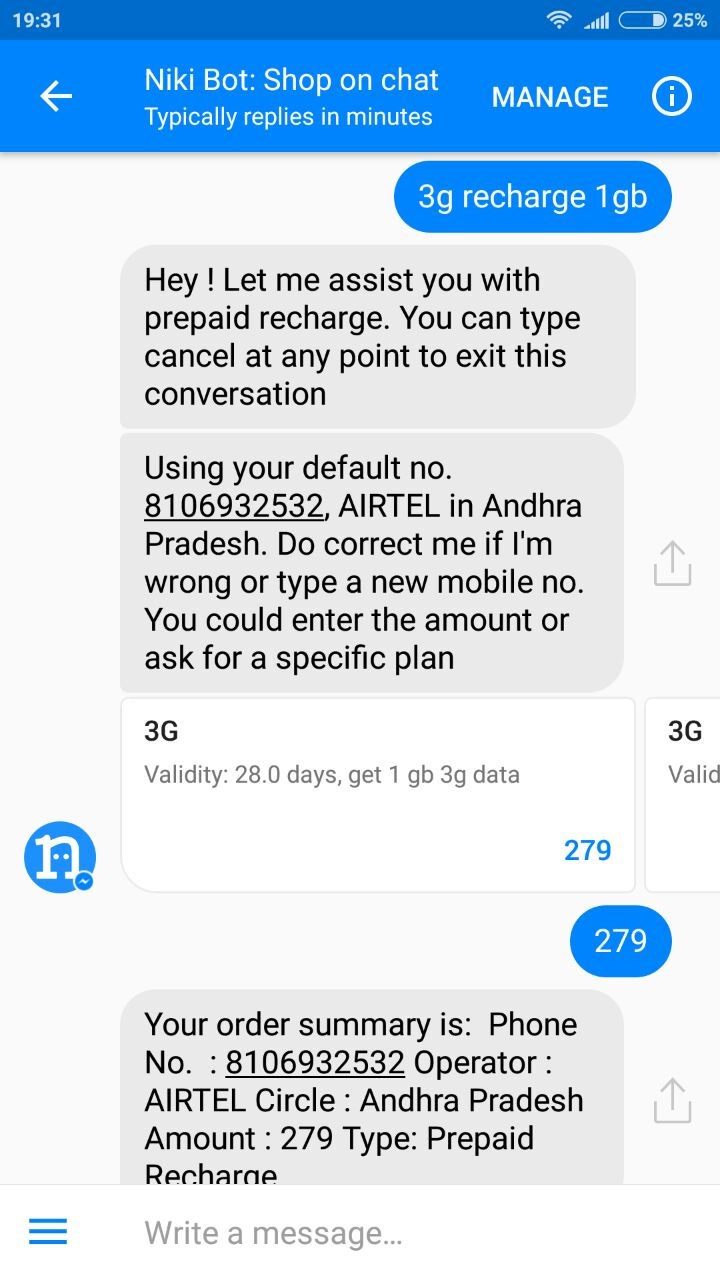 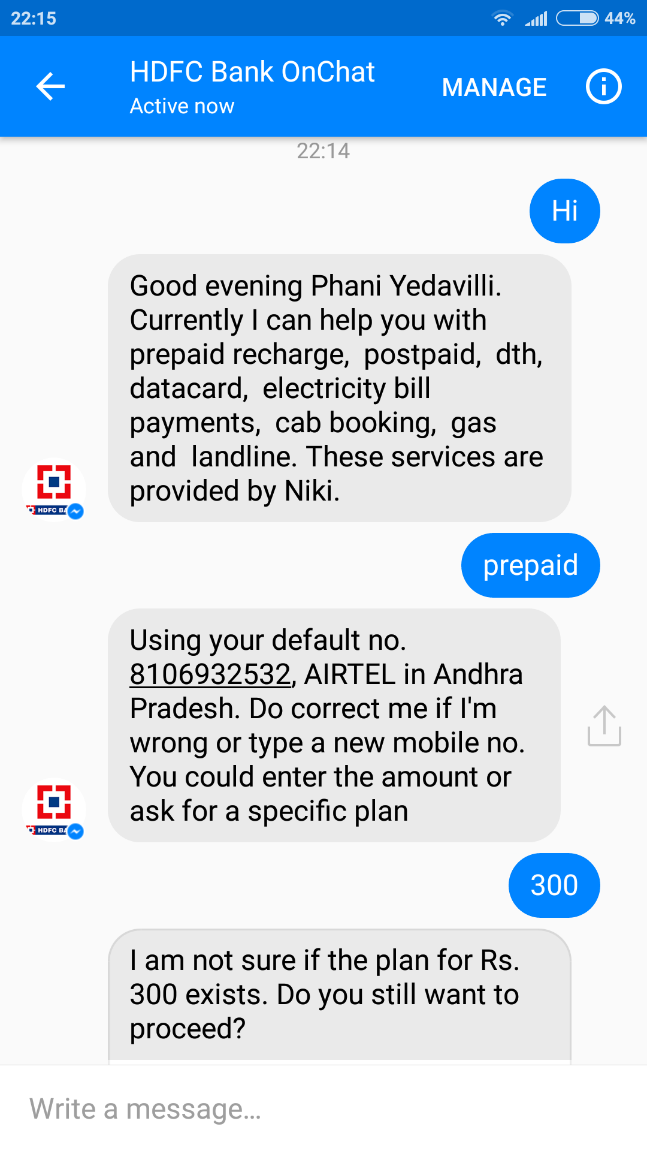 HIGHLIGHTS

Offers Cab Booking, Recharges & Bill Payments
Extends presence to Web, iOS platforms
First-of-its-kind In-chat payments
Driving 10x more transactions than mobile web interfaces
RECOGNITION

FB has recognized Niki as one of the best Messenger bots  
FB has extended an early access for its new features
Special mention of Niki by Mr. David Marcus, VP of Messenger as one of the superior bots
Featured as one of the 10 best bots globally by The Guardian
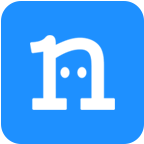 niki.ai
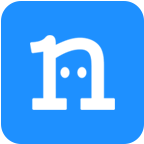 BENEFITS TO PARTNER
BETTER MONETISATION PIPELINE
TECHNOLOGY IMPROVEMENT

Chatbot needs constant improvement and training on machine learning model. Niki being a product company strives to improve the experience and will avail the same on a regular basis.
PLUG AND PLAY SDK

One chat SDK that brings in everything together in a clutter free and natural interface. No development efforts required from the Merchant end.
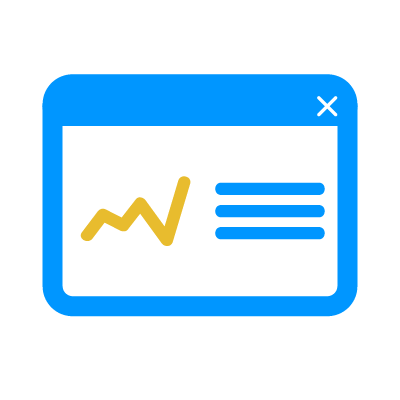 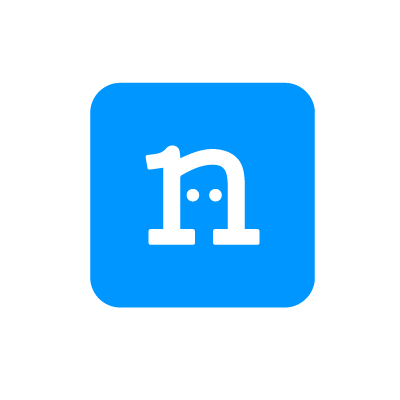 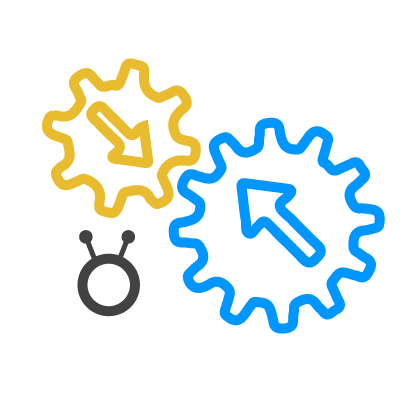 MULTIPLE PLATFORMS INTEGRATION
Backend architecture is platform independent. It can be integrated with Mobile App (Android and iOS), Website, Facebook Messenger or any other chat platform
INCREASED PLATFORM UTILITY 
Increased utility of your platform will ensure better user engagement and improved retention rates hence resulting in greater user loyalty towards the brand.
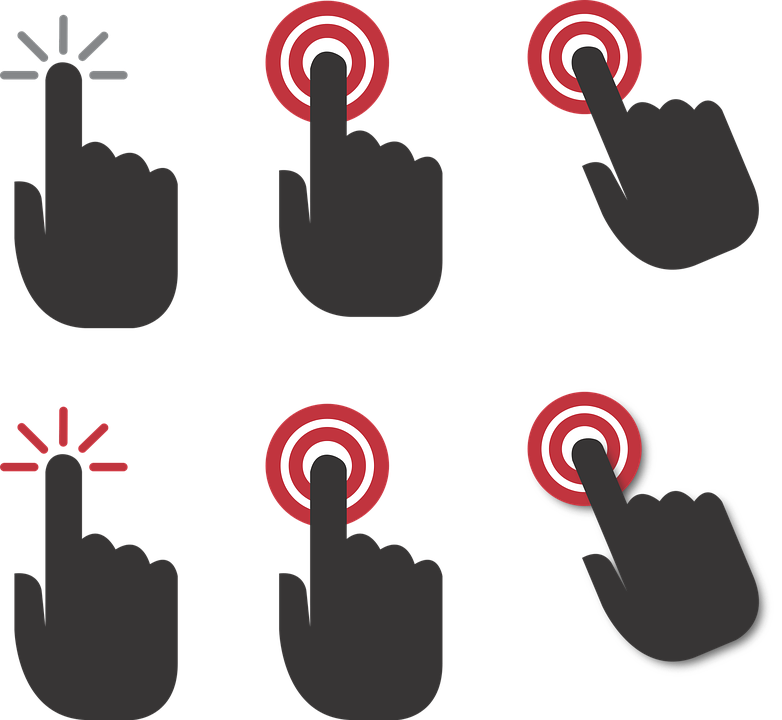 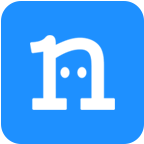 niki.ai
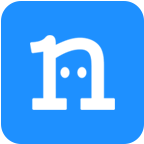 TECHNOLOGY & CONSUMER OBSESSED MANAGEMENT TEAM
WHAT SETS NIKI APART
INVESTORS
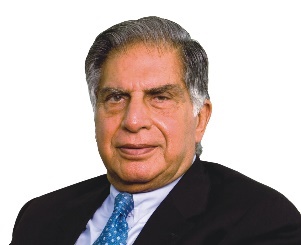 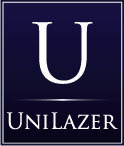 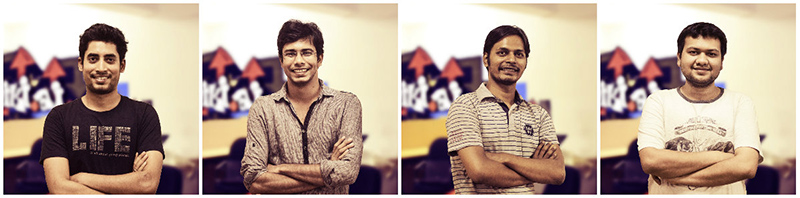 SACHIN JAISWAL
IIT-KGP 2011
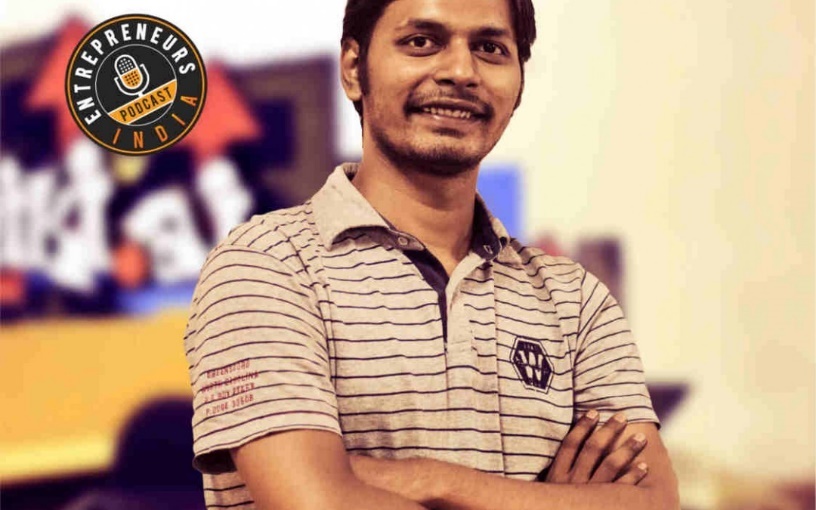 SHISHIR MODI
IIT-KGP 2012
NITIN BABEL
IIT-KGP 2013
KESHAV PRAWASI
IIT-KGP 2011
MR. RATAN TATA
UNILAZER VENTURES (RONNIE SCREWVALA)
B.Tech Electrical
Co-Founder, Innovaccer
Oracle

NIKI.AI
Co-founder
Dual Electrical
IndiaReads.com
Energo

NIKI.AI
Co-founder
M. Sc. Economics, 2013
Ipsos

NIKI.AI
Co-founder
B.Tech Computer Science
Amazon

NIKI.AI
Co-founder
Strong team of 21 members comprising developers, designers and growth hackers.
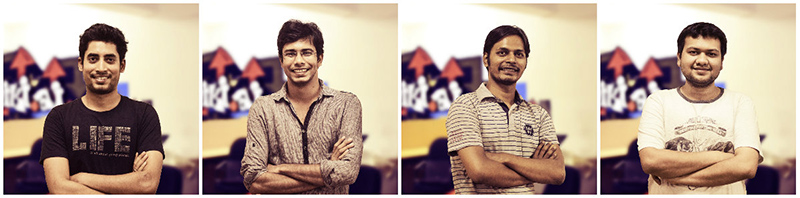 ADVISORS
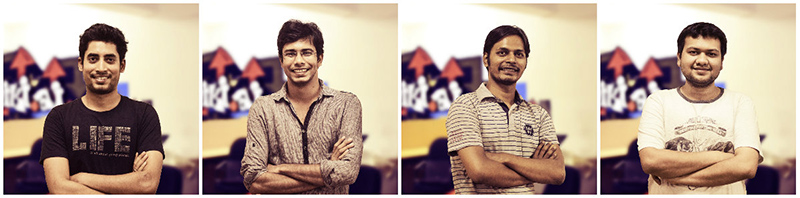 SUNDEEP SAHNI
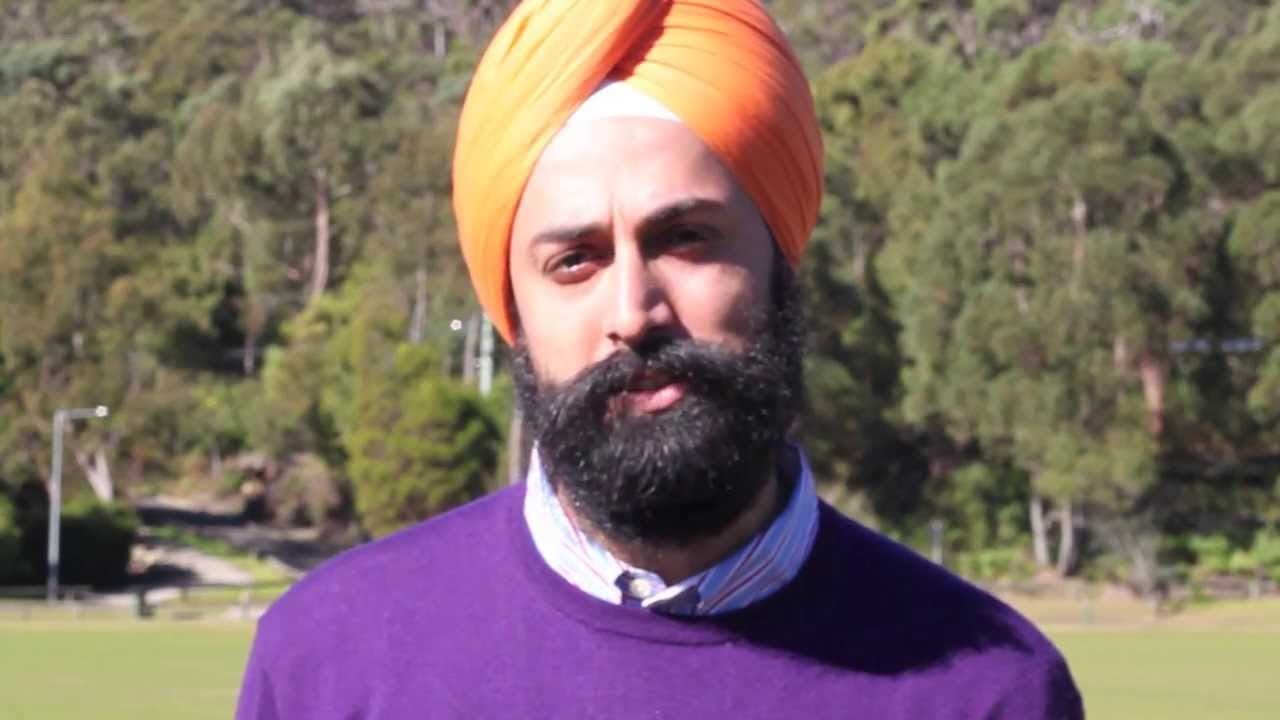 VP, New Initiatives – Ola Cabs
Co-Founder & Managing Director – Lazada Group
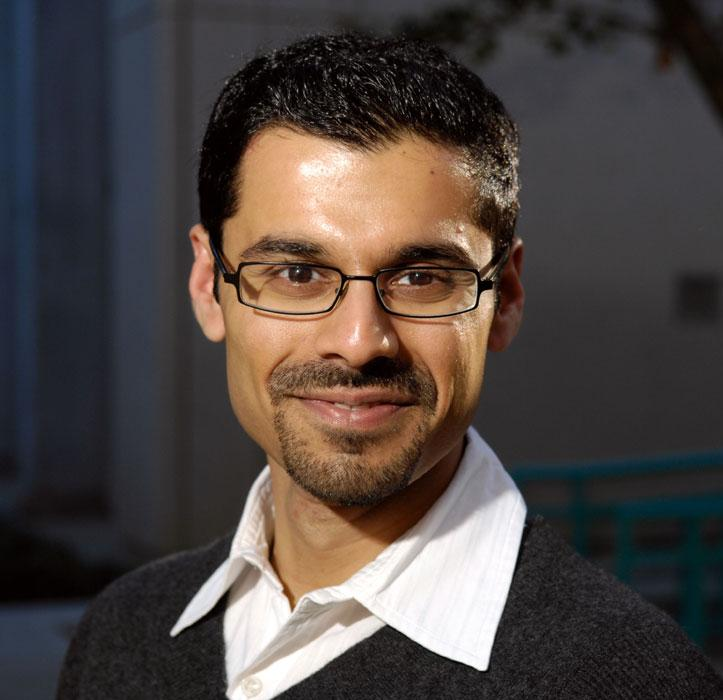 PROF. ASHWIN ARAVINDAKSHAN
Prof. in University of California,
Ph. D. in Marketing, IIT Madras
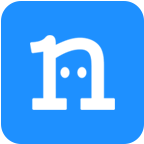 niki.ai
niki.ai
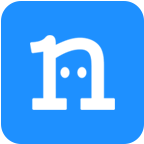 PHONE
+91 8106932532
EMAIL
phani@niki.ai
OFFICE ADDRESS
No 862, 1st Floor, Prabhat Arcade80 feet road, Koramangala 8th Block, Bangalore 560095